Overview of the TAC2013 Knowledge Base Population Evaluation:Temporal Slot Filling
Mihai Surdeanu

with a lot help from: Hoa Dang, Joe Ellis, Heng Ji, Ralph Grishman, and Taylor Cassidy
Introduction
Temporal Slot filling (TSF): grounds fillers extracted by SF by finding the start and end dates when they were valid.
This was the 2nd year for a KBP TSF evaluation 
There was a pilot evaluation in 2011
A few new things this year
~ New: Seven Slots Considered
per:spouse
per:title
per:employee_or_member_of
per:cities_of_residence
per:statesorprovinces_of_residence
per:countries_of_residence
org:top_employees/members
New: Input Queries
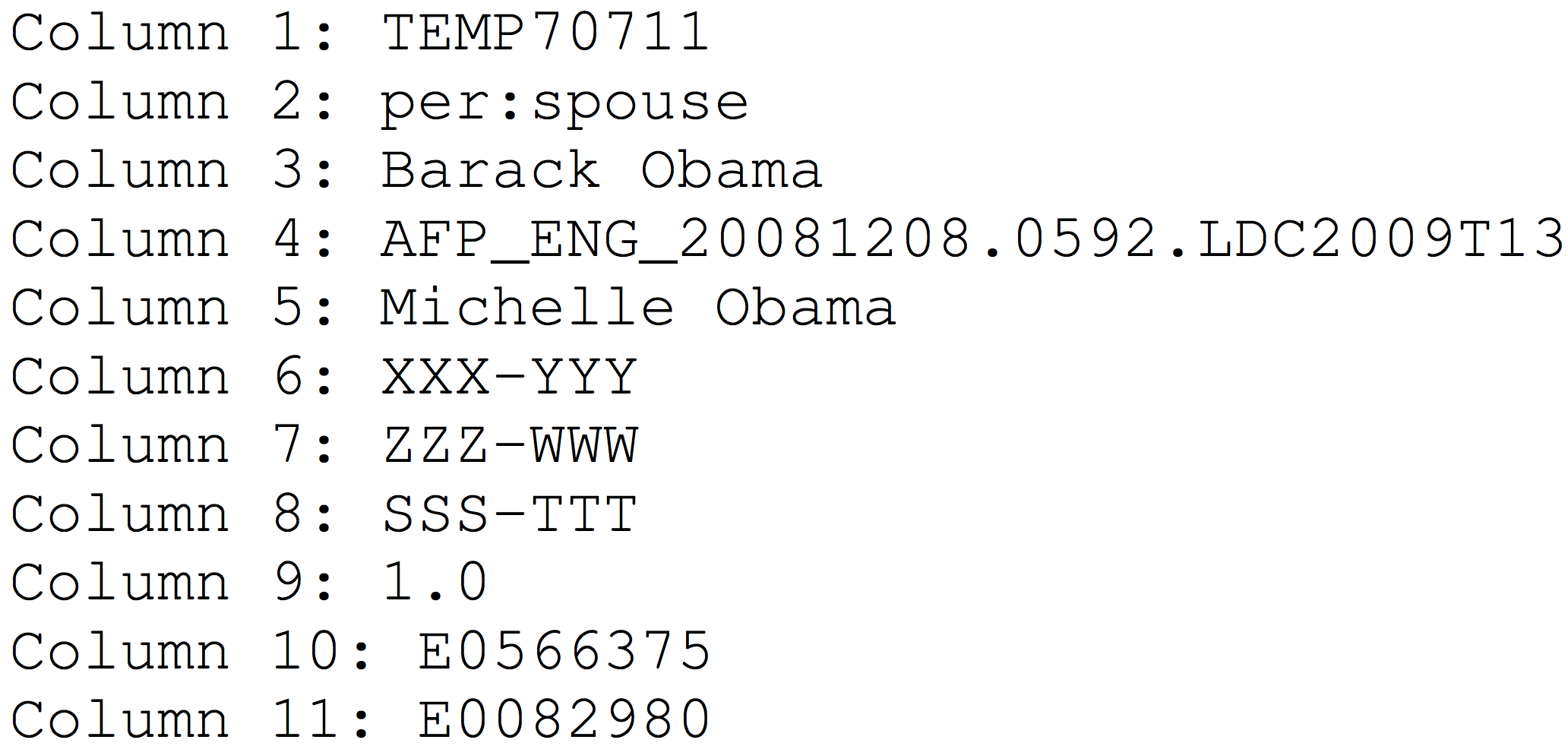 New: Input Queries
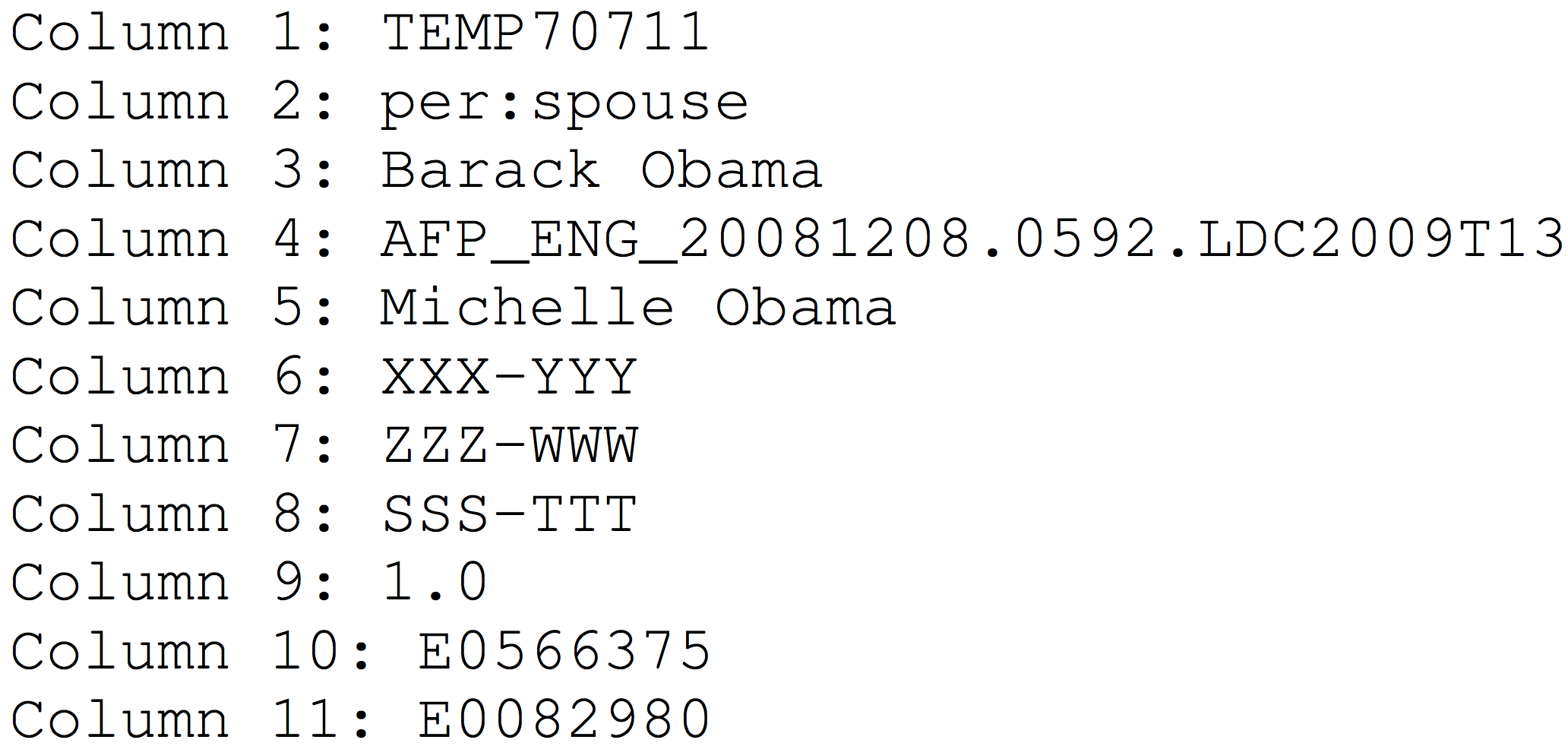 Both entity and filler given!
New: Input Queries
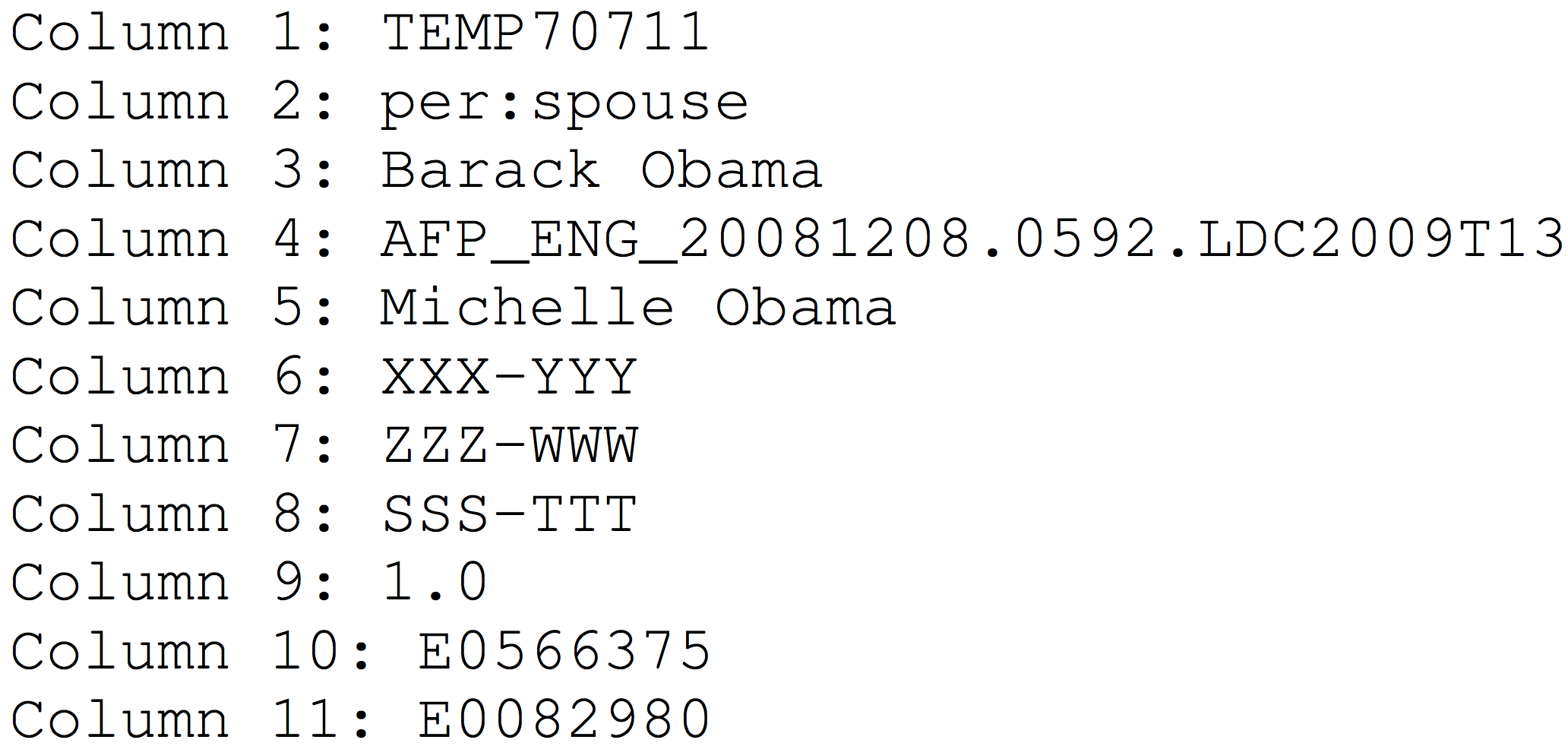 Provenances and justification given!
New: Provenance of Dates
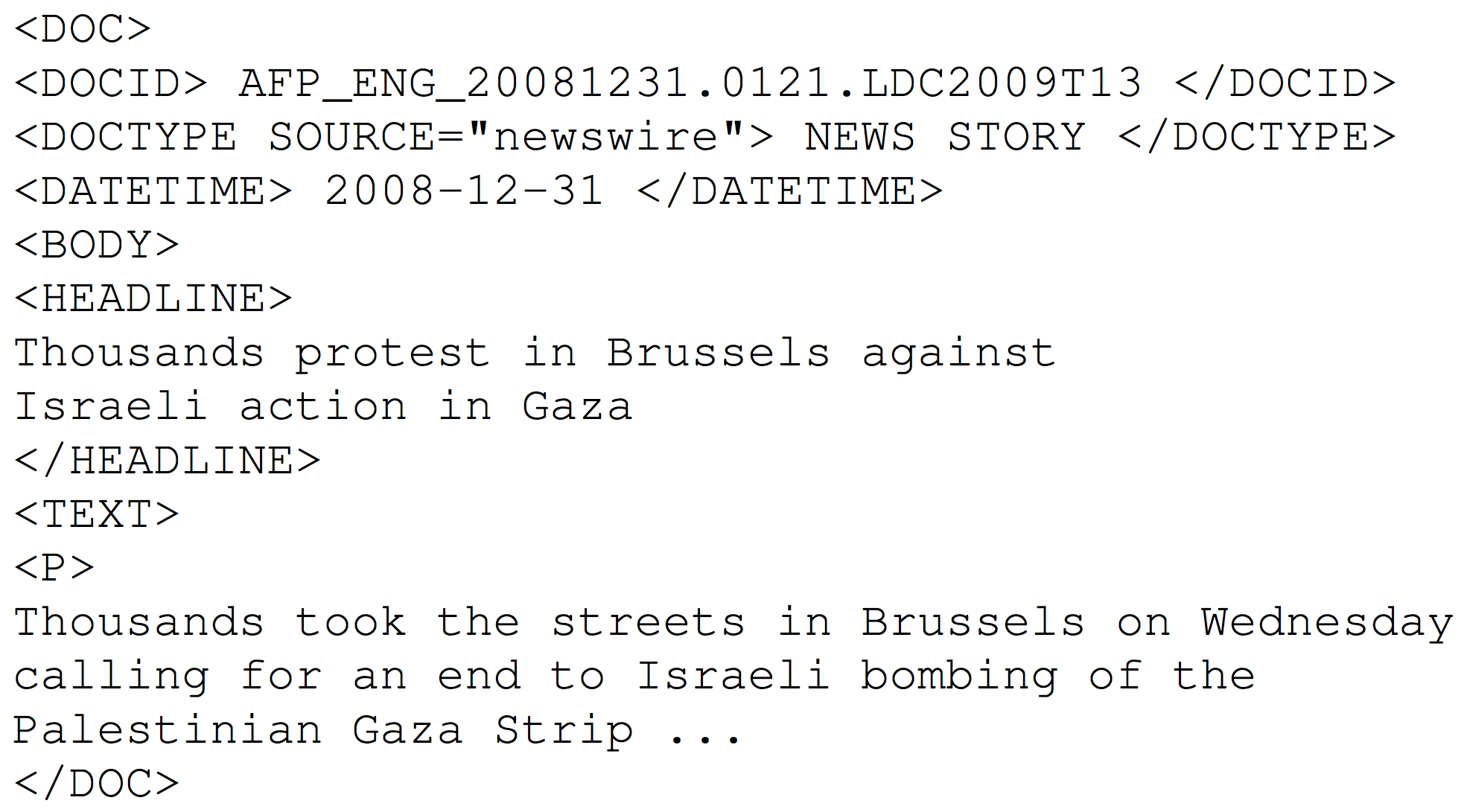 New: Provenance of Dates
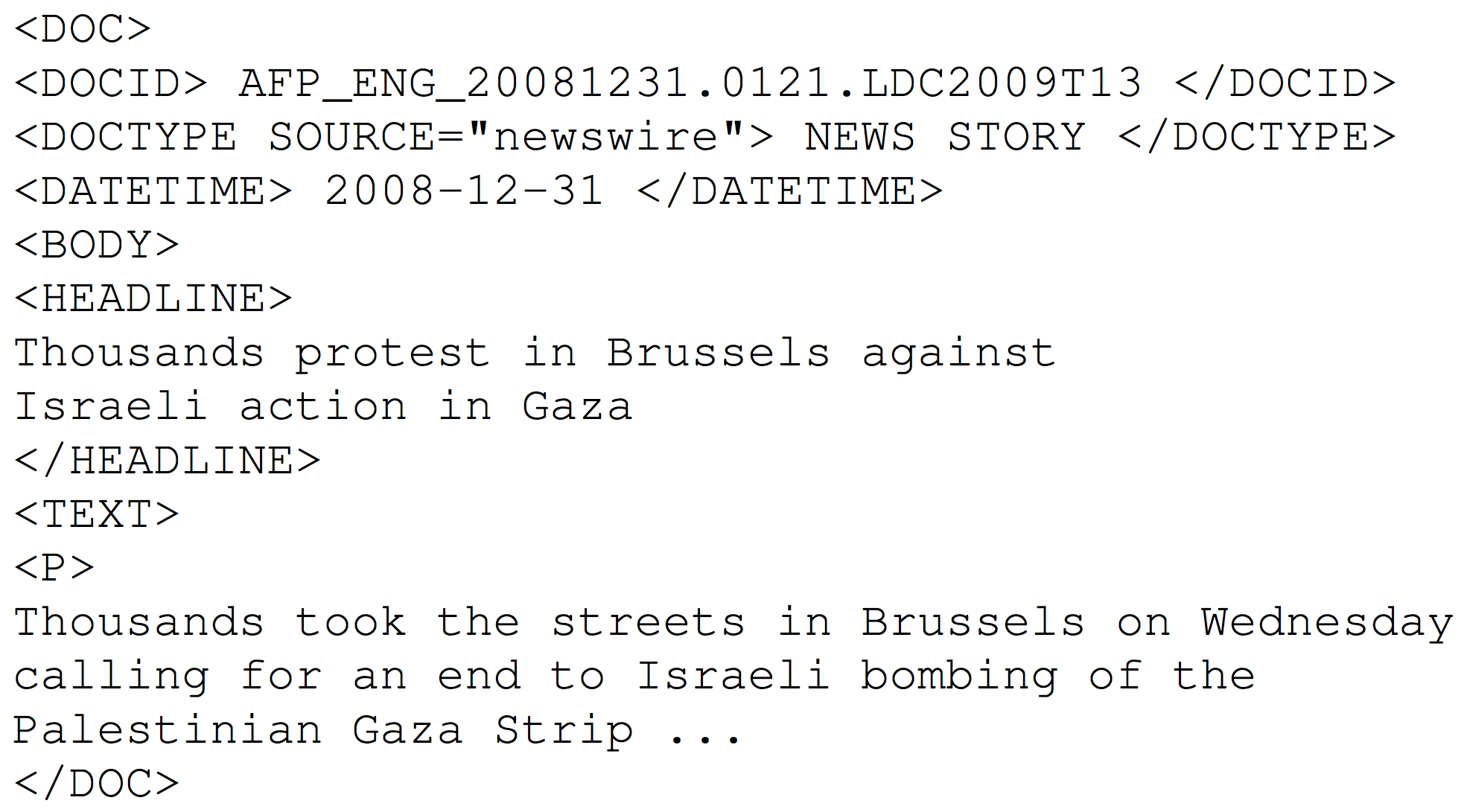 Provenance of date mentions used for normalization must be reported!
Scoring Metric
Same four-tuple used to represent dates: [T1 T2 T3 T4]
Relation is true for period beginning between T1 and T2
Relation is true for period ending between T3 and T4
Has limitations
Recurring events
Scoring Metric
For each query:	
System output S = <t1, t2, t3, t4>
Gold tuple Sg = <g1, g2, g3, g4>

Individual query score: 

Overall:
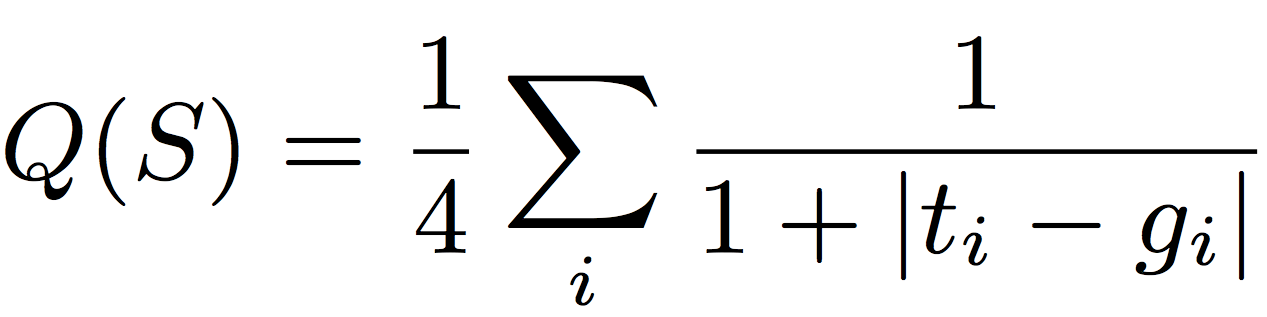 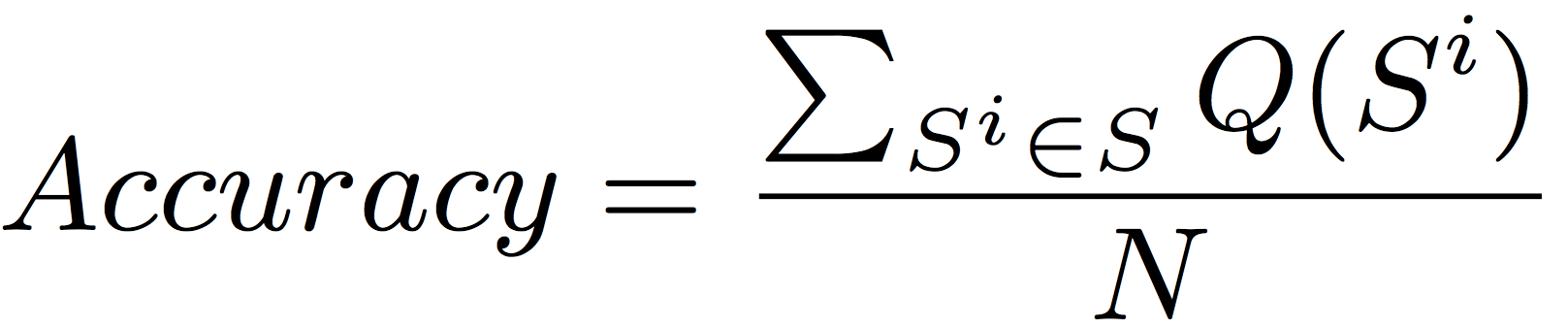 participants
Participants
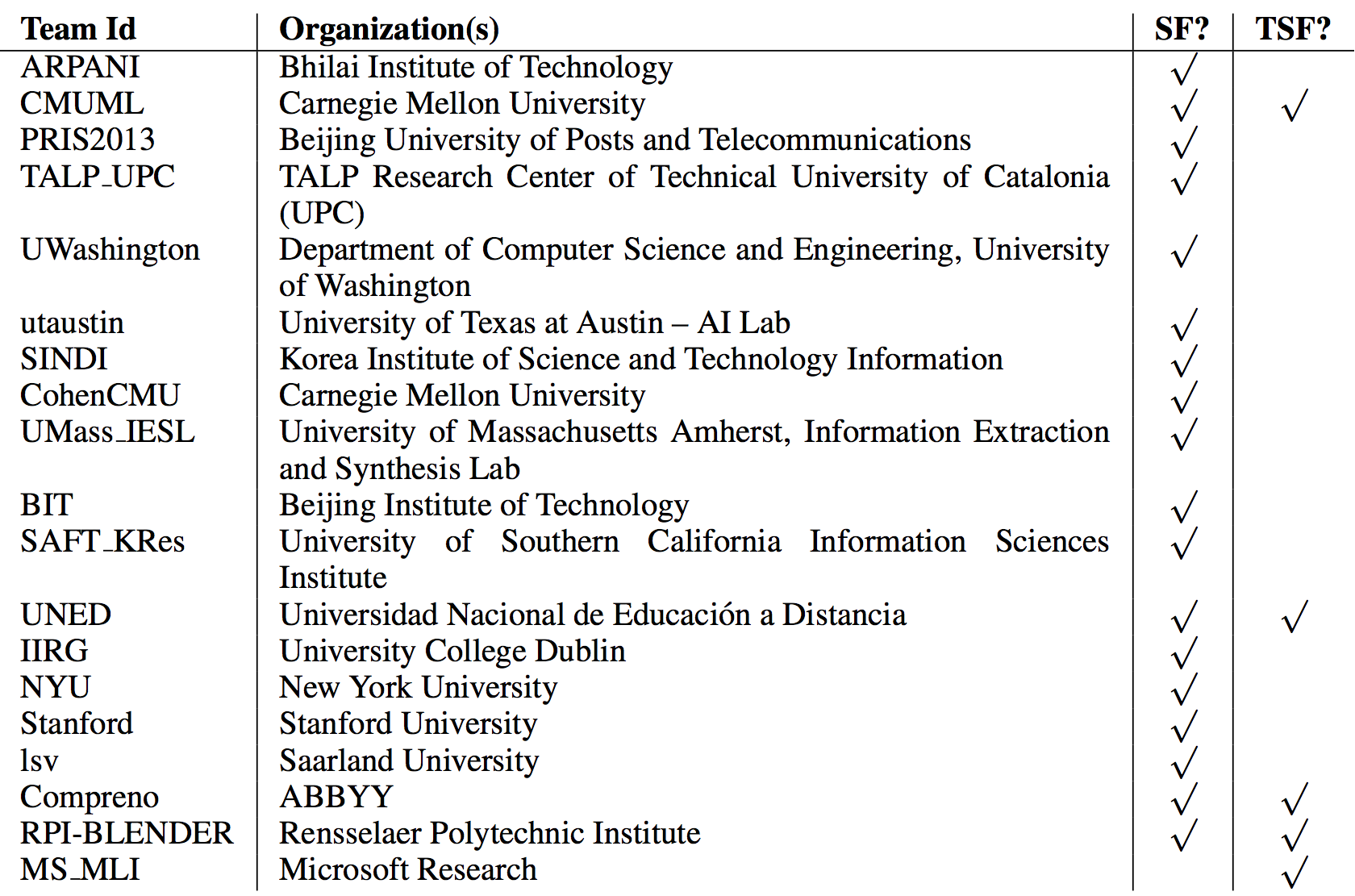 Participation Summary
results
Data
273 queries
Only 201 were actually scored
5 dropped because neither LDC nor systems found correct fillers
67 dropped because gold annotations had an invalid temporal interval 
Valid interval: T1 ≤ T2, T3 ≤ T4, and T1 ≤ T4
Scoring and Baseline
Justification ignored (for now) in scoring

DCT-WITHIN baseline of Ji et al. (2011)
Assumption: the relation is valid at the doc date
Tuple: <-∞, doc date, doc date, +∞>
Results
per:stateorprovinces_of_residence
org:top_members_employees
per:countries_of_residence
per:employee_or_member_of
per:cities_of_residence
per:spouse
per:title
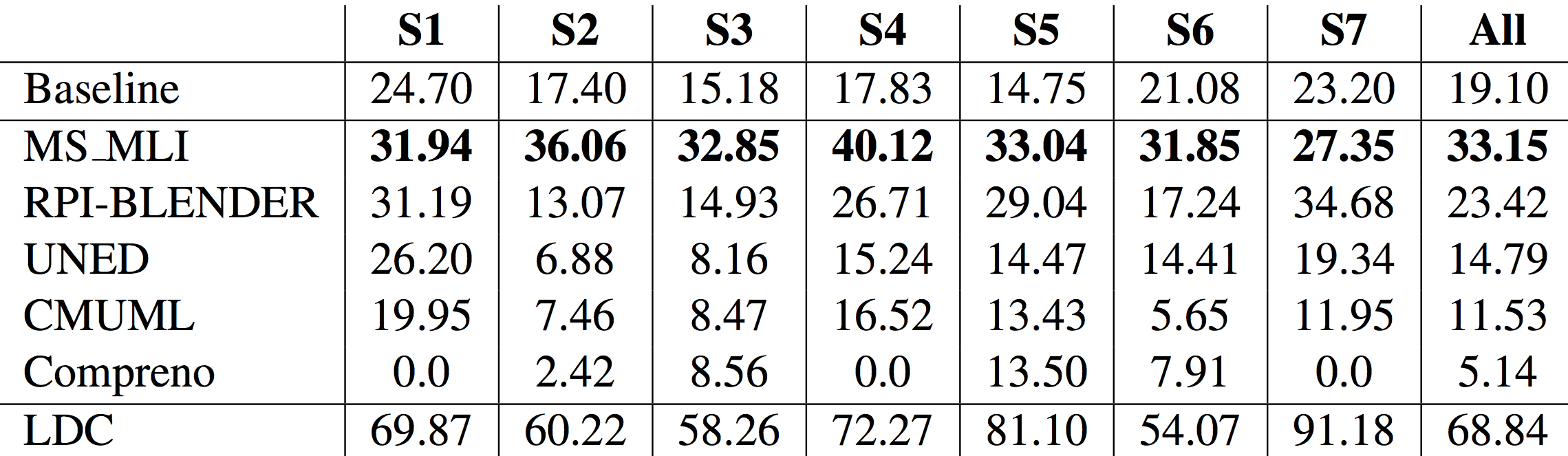 Results
per:stateorprovinces_of_residence
org:top_members_employees
per:countries_of_residence
per:employee_or_member_of
per:cities_of_residence
per:spouse
per:title
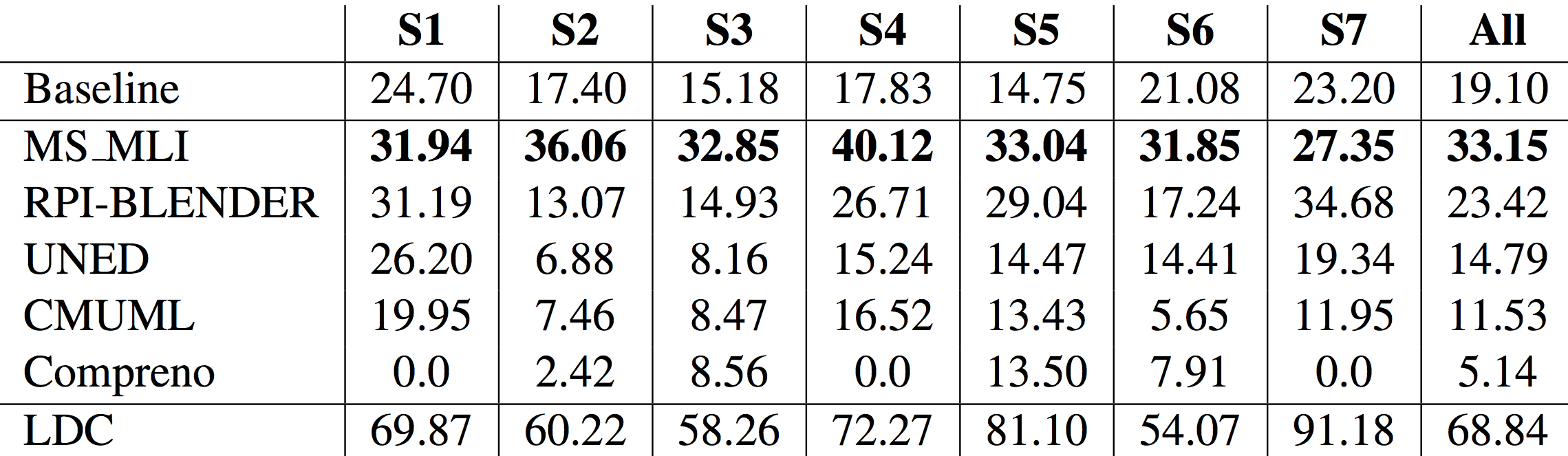 2/5 systems outperformed the baseline
3/4 did in 2011
Results
per:stateorprovinces_of_residence
org:top_members_employees
per:countries_of_residence
per:employee_or_member_of
per:cities_of_residence
per:spouse
per:title
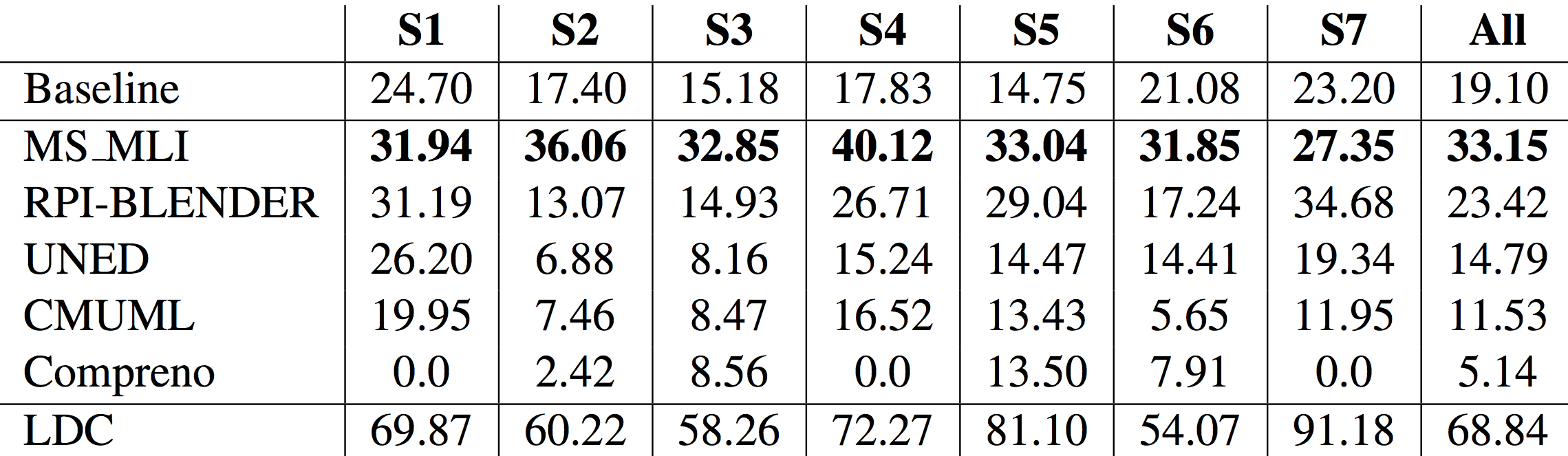 Perspective: 
Top system is at 48% of human performance
Results
per:stateorprovinces_of_residence
org:top_members_employees
per:countries_of_residence
per:employee_or_member_of
per:cities_of_residence
per:spouse
per:title
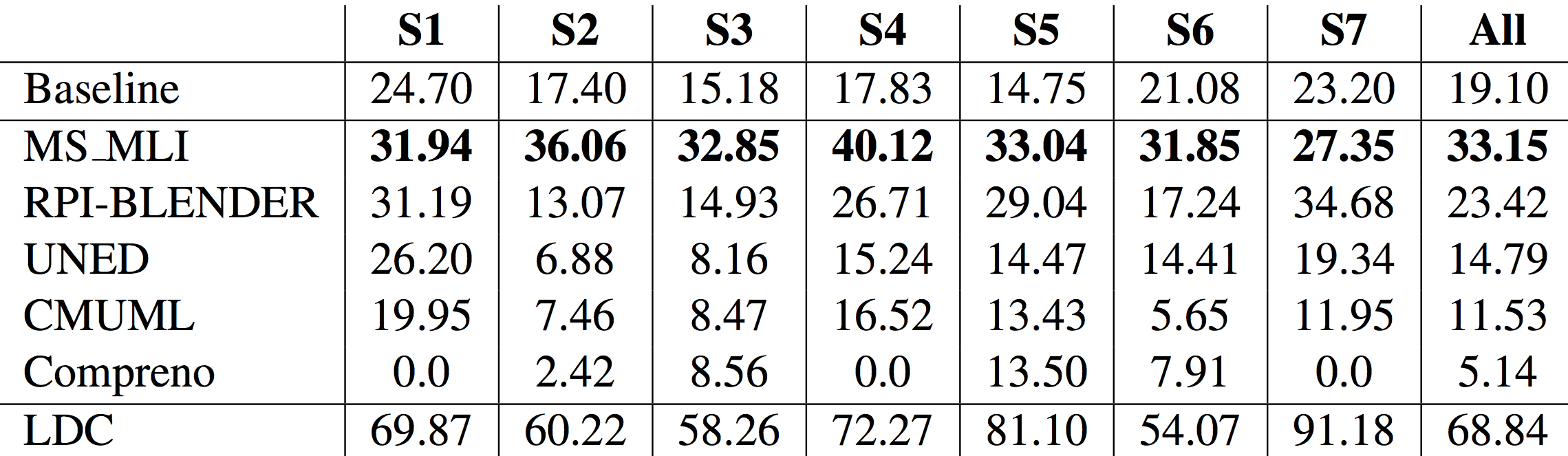 Locations of residence tend to perform worse than average
Results
per:stateorprovinces_of_residence
org:top_members_employees
per:countries_of_residence
per:employee_or_member_of
per:cities_of_residence
per:spouse
per:title
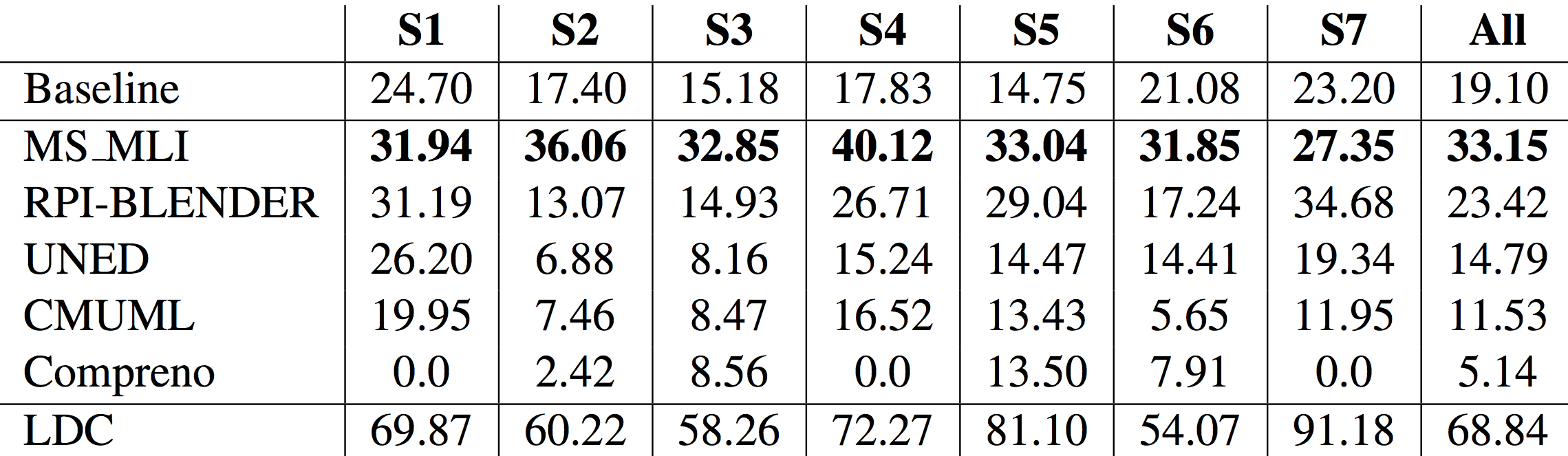 Employment relations tend to perform better than average
Technology
Most groups used distant supervision (DS) to assign labels to <entity, filler, date> tuples
Training data:
Freebase (structured) – RPI, UNED 
Wikipedia infoboxes (semi-structured) – Microsoft
Labels: Start, End, In, Start-And-End
Ensemble models for DS (RPI)
Explicit features + tree kernels
Technology
Language model to clean up DS noise (Microsoft)
Learns that n-grams such as “FILLER and ENTITY were married” are indicative of per:spouse
These n-grams then used in a boosted decision tree classifier, which identifies noisy tuples
Conclusions
Slight increase in participation
On average, performance worse than in 2011
2/5 systems outperformed the baseline vs. 3/4 
New and complex task!
Notable contributions
Noise reduction for TSF
Ensemble models for TSF